Discussion énergétique dans un guide
Calcul du champ B :
Discussion énergétique dans un guide
Calcul du champ B :
 Non transverse !
Discussion énergétique dans un guide
Calcul du champ B :
 Non transverse !
Vecteur de Poynting moyen :
 Energie selon z !
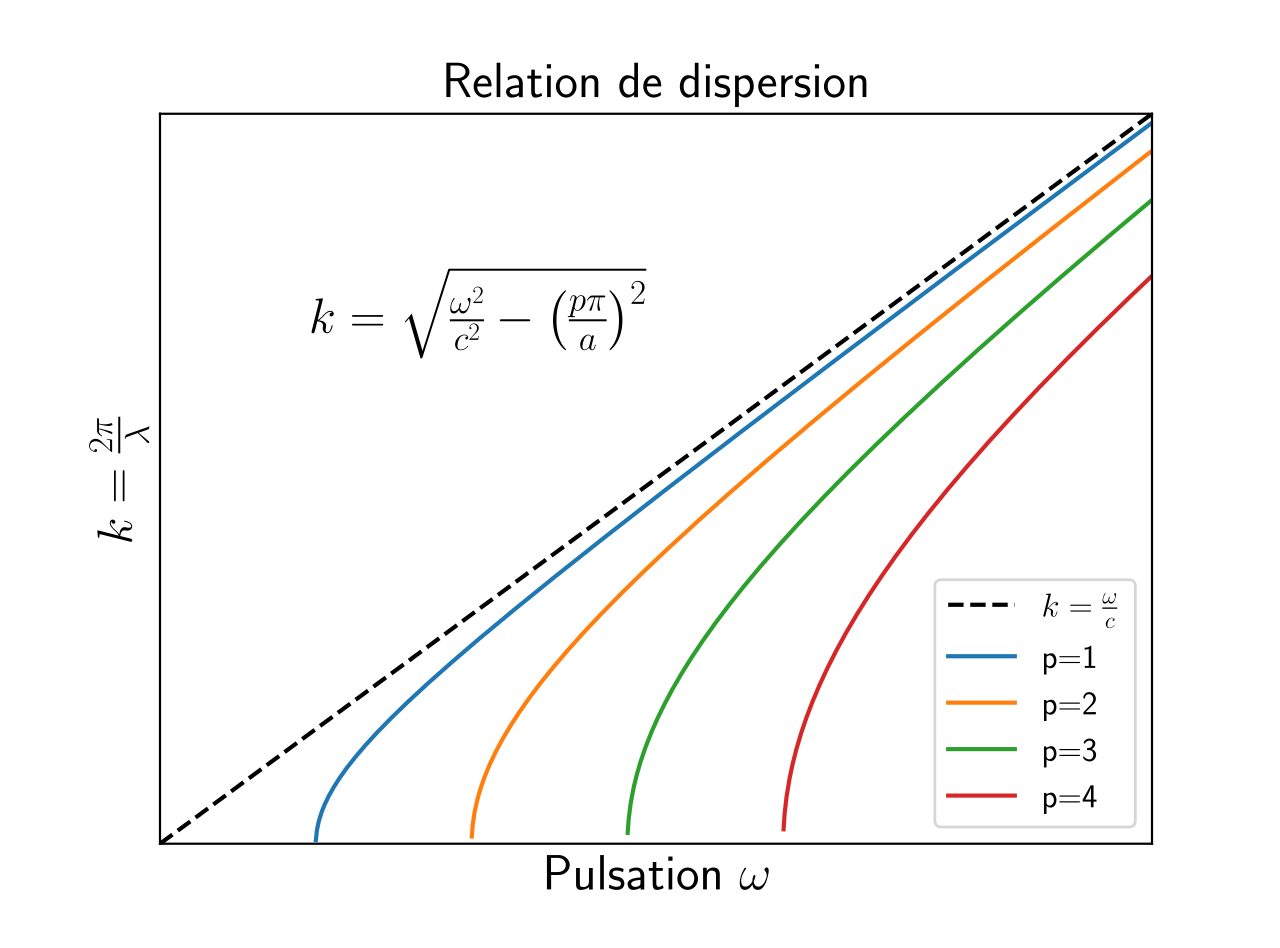 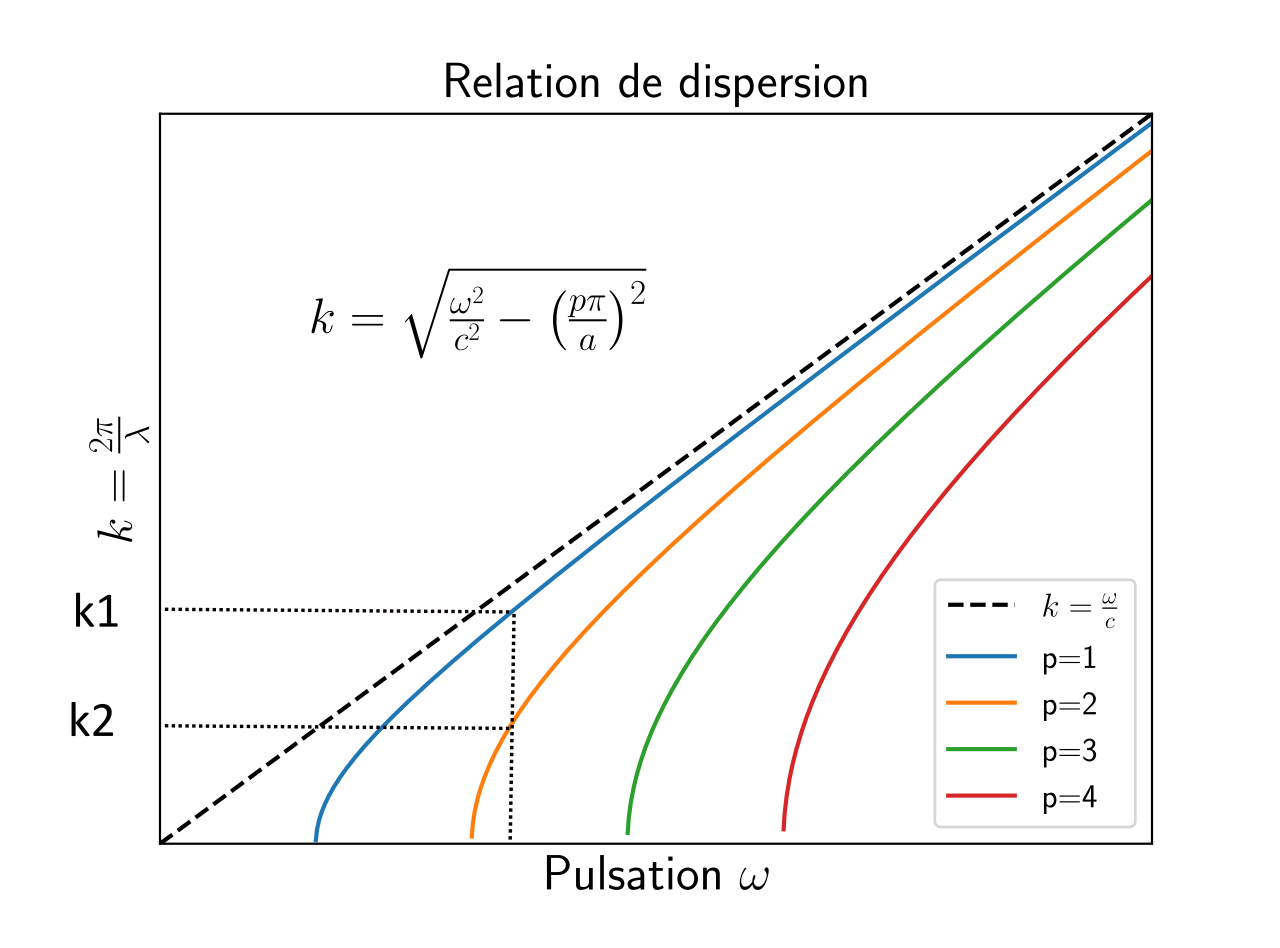 Guides d’ondes électromagnétiques
kHZ	MHz	GHz	THz	PHz
300 km	 300 m	 0.3 m	0.3 mm	  0.3 µm
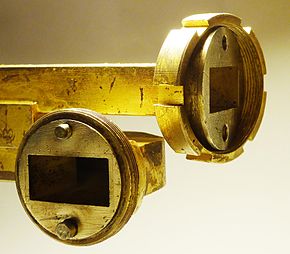 Guides métalliques creux
Guides d’ondes électromagnétiques
kHZ	MHz	GHz	THz	PHz
300 km	 300 m	 0.3 m	0.3 mm	  0.3 µm
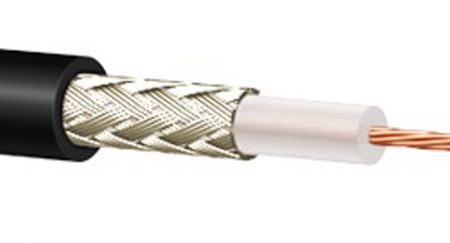 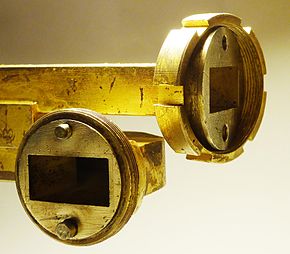 Guides métalliques creux
Lignes de transmission
Guides d’ondes électromagnétiques
kHZ	MHz	GHz	THz	PHz
300 km	 300 m	 0.3 m	0.3 mm	  0.3 µm
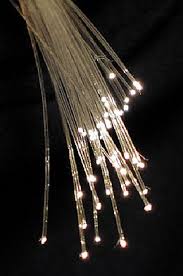 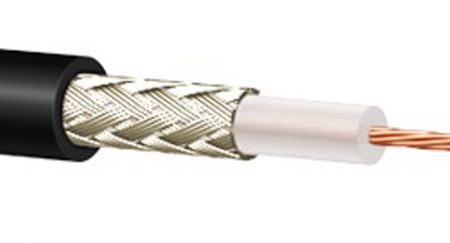 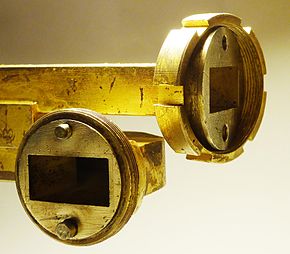 Guides métalliques creux
Fibres optiques
Lignes de transmission
https://www.francetvinfo.fr/internet/securite-sur-internet/internet-des-cables-sous-marins-pour-faire-transiter-les-donnees_1532971.html
https://www.falstad.com/embox/guide.html